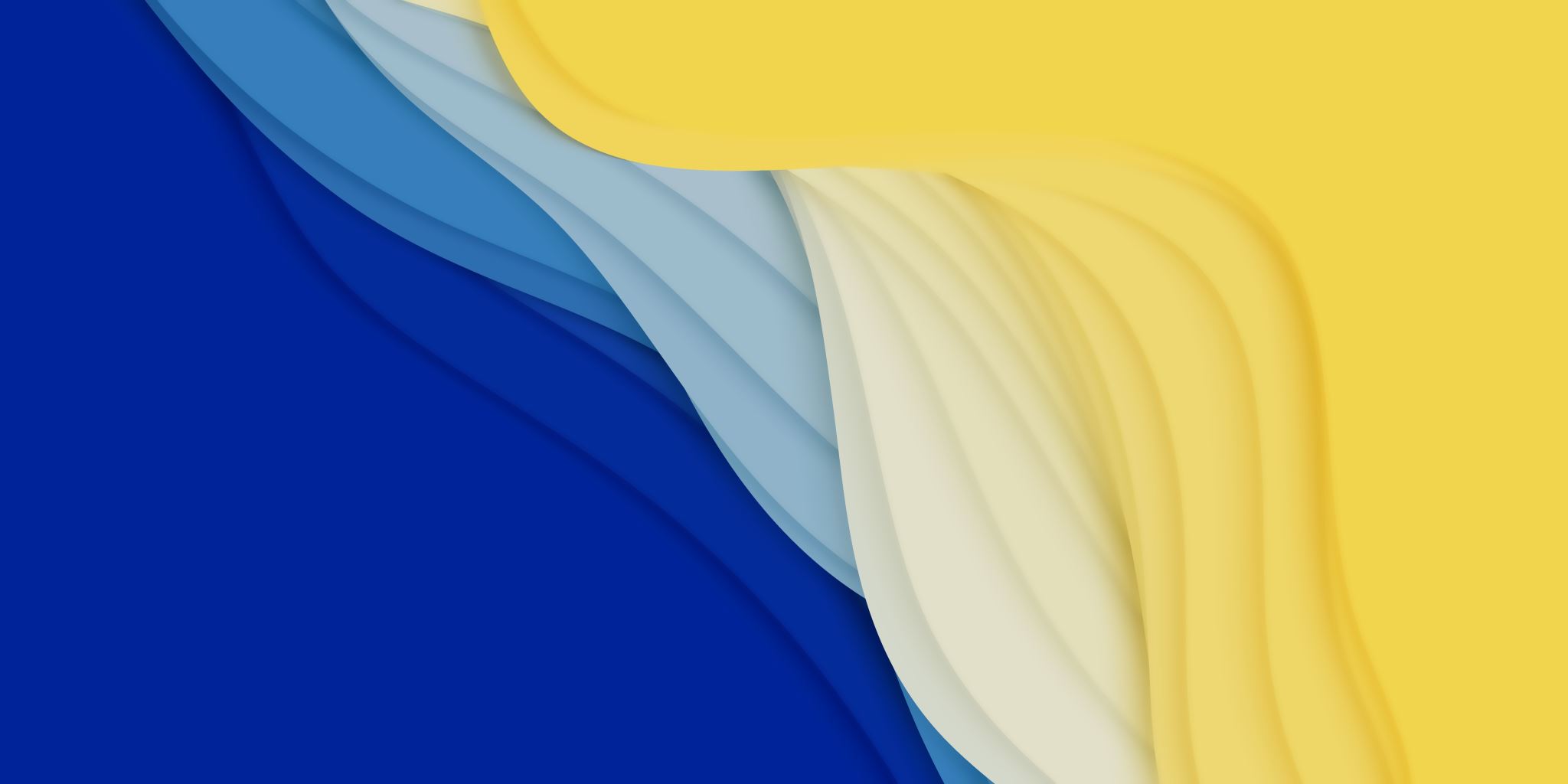 9H
Solving probability problems using simulation
Simulation
Simulation is a very powerful and widely used procedure which enables us to find approximate answers to difficult probability questions. It is a technique which imitates the operation of the real-world system being investigated. Some problems are not able to be solved directly and simulation allows a solution to be obtained where otherwise none would be possible.
Simulation
For example, we would like to know the probability that a family of five children will include at least four girls. What we can do, however, is estimate the probability by simulation.
Firstly, we will assume:
There is a probability of 0.5 of each child being female.
The sex of each child is independent of the sex of the other children. That is, the probability of a female child is always 0.5.
Since the probability of a female child is 0.5, a suitable simulation model would be tossing a fair coin. Let a head represent a female child and a tail a male child. 
An example of the results that might be obtained from 10 trials is:
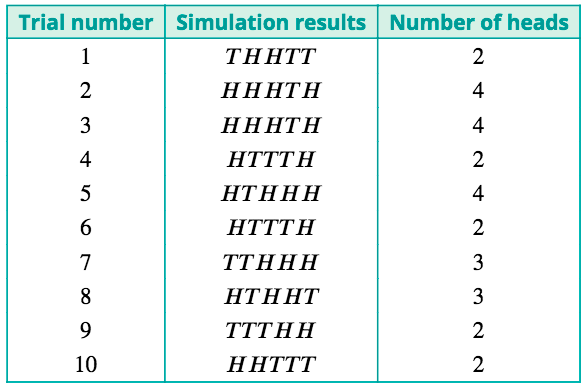 Simulation
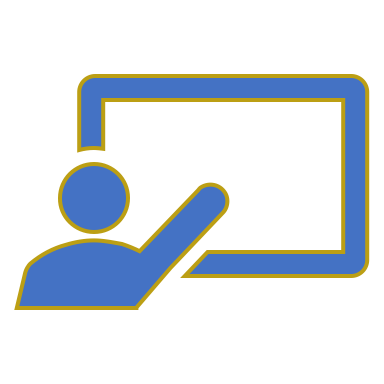 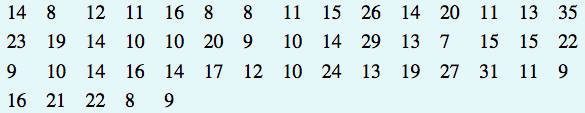 Example
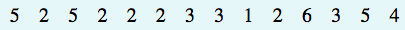 Section summary
Simulation is a simple and legitimate method for finding solutions to problems when an exact solution is difficult, or impossible, to find.
In order to use simulation to solve a problem, a clear statement of the problem and the underlying assumptions must be made.
A model must be selected to generate outcomes for a simulation. Possible choices for physical simulation models are coins, dice and spinners. Random number tables, calculators and computers may also be used.
Each trial should be defined and repeated several times (at least 50).
The results from all the trials should be recorded and summarised appropriately to provide an answer to a problem.